En la playa
Cristina y Laura fueron a Barcelona.  Querian aprender espanol, pero tambien querian divertirse.  Normalmente no llueve mucho en Barcelona, y aunque hace calor en junio, siempre hay una brisa del mar.  Hizo sol mucho                     
                                          durante su visita a 
                                          Barcelona, asi que                                                       
                                          Cristina y Laura pasaron 
                                          mucho tiempo en la playa.
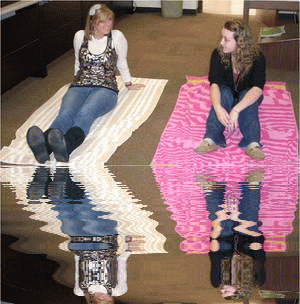 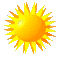 Tomaron el sol, y nadaron en el mar.  Compraron Coca Cola de los hombres con heladeras con cervezas y Coca Cola.
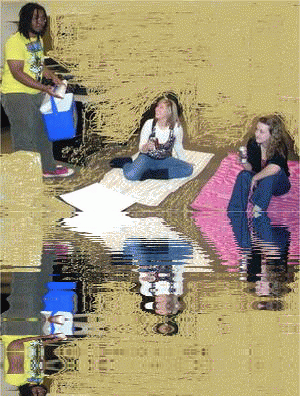 La última semana de su visita, hizo un poco 	                       
                                 frío y llovió mucho.  Cristina y Laura             
                                 fueron a unos 
                                 museos y a un 
                                 partido de fútbol, 
                                 pero querían ir a la playa
			         otra vez.


    Un día salieron para la playa, pero antes 
    de que llegaran, vieron relámpago y 
    oyeron el trueno, así que tuvieron que 
    volver a casa por la tormenta.
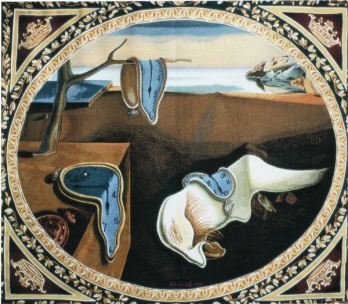 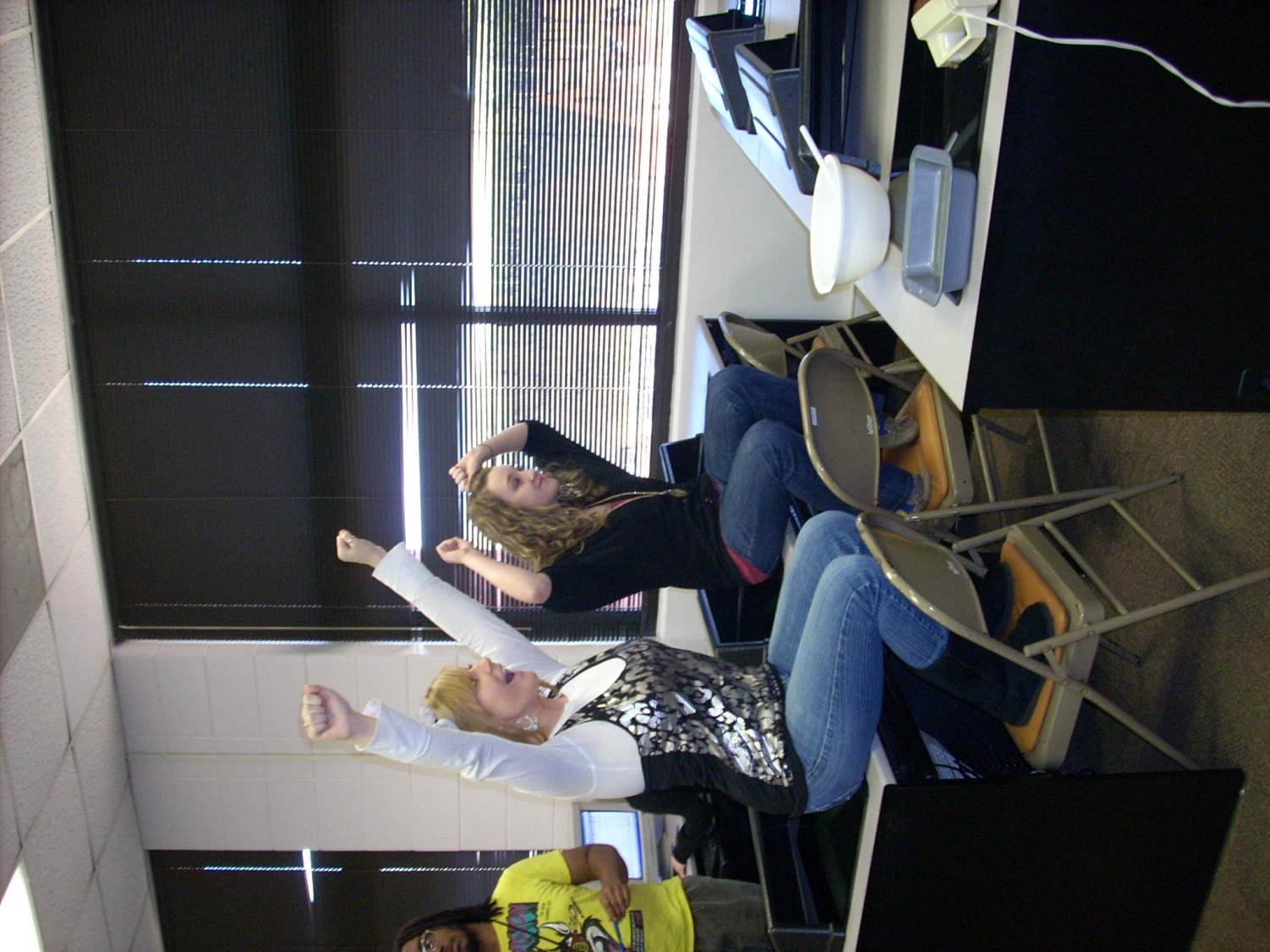 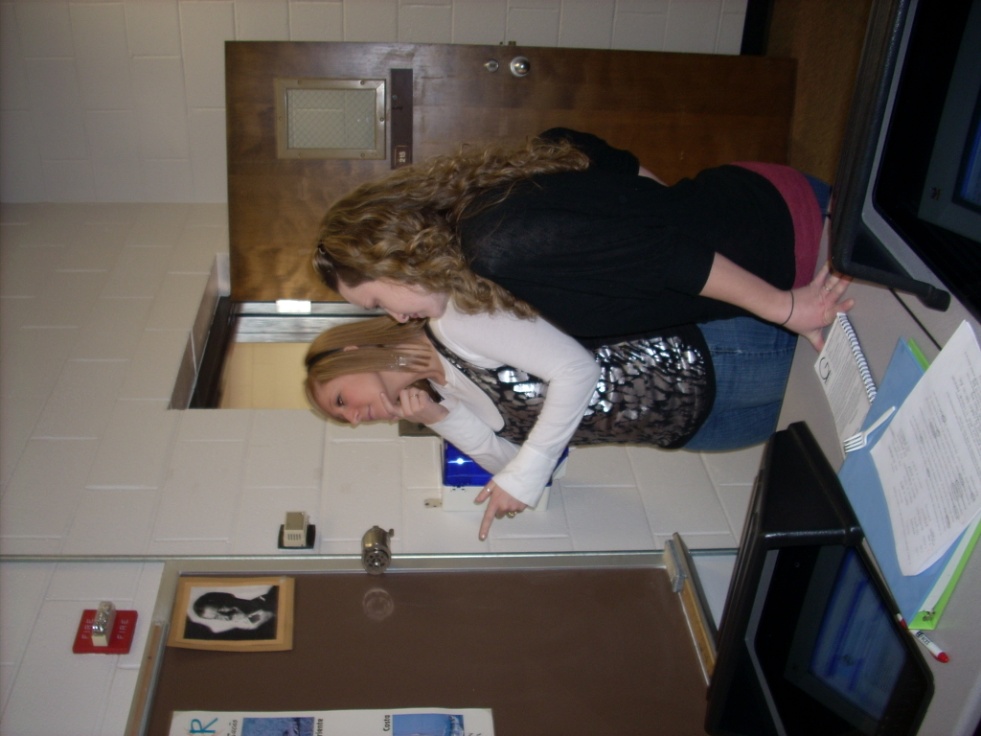 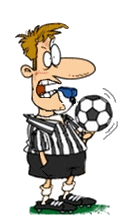 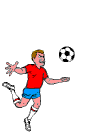 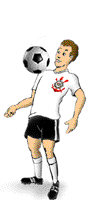 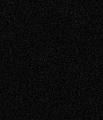 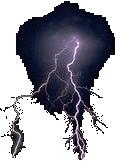 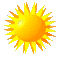 Pero cuando se despertaron muy temprano su último día, vieron el sol.  Se levantaron inmediatamente y fueron a la playa.  Se echaron a la playa para tomar el sol, y se durmieron.
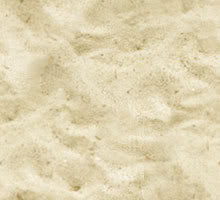 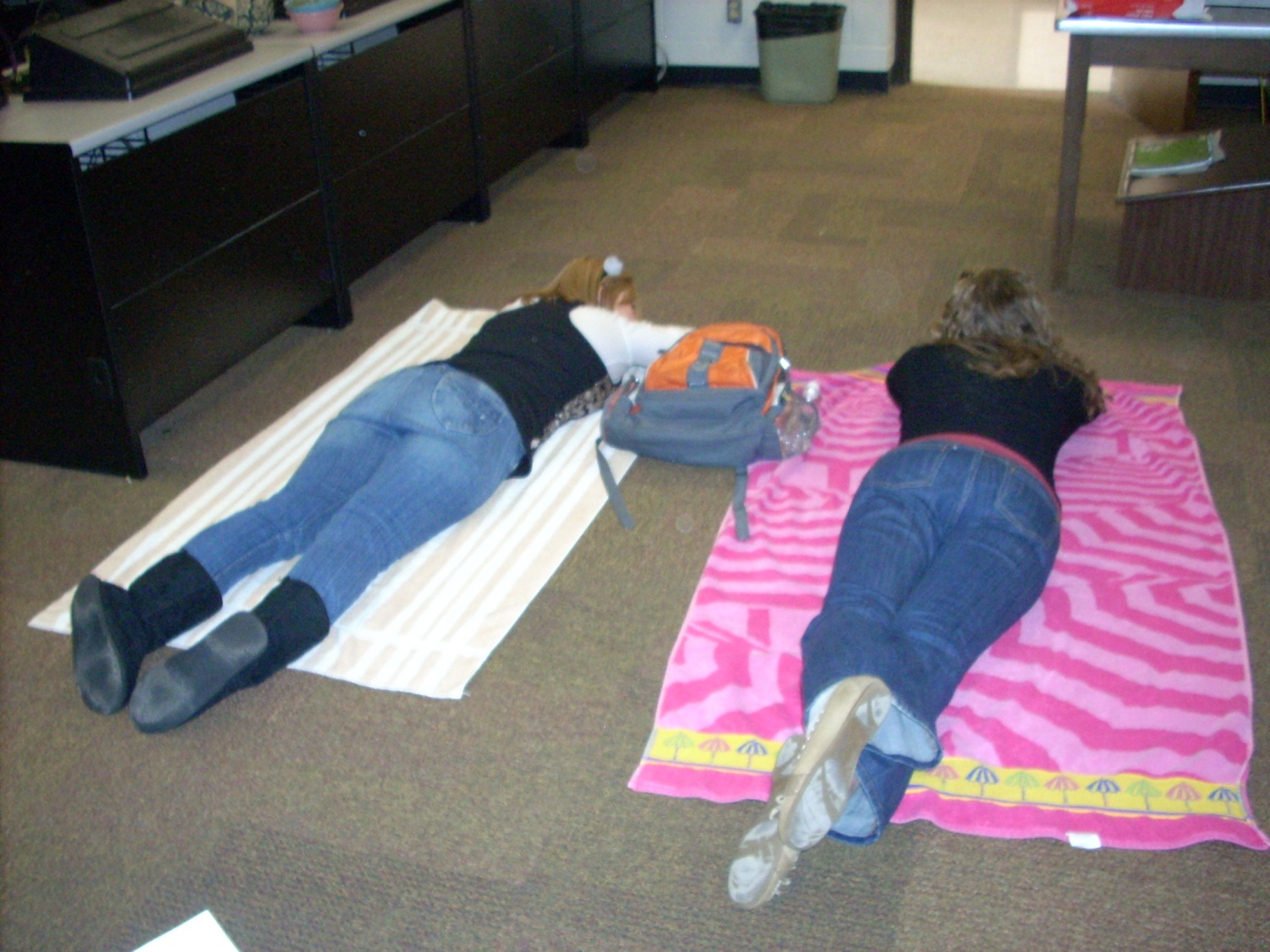 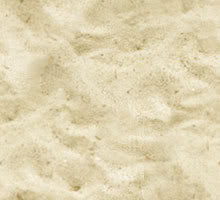 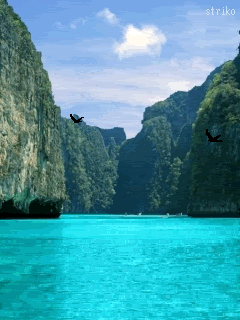 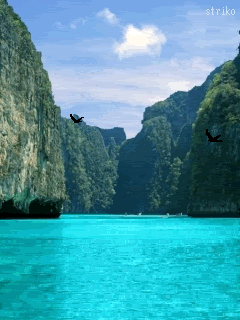 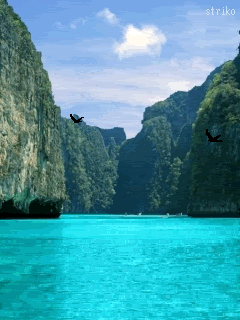 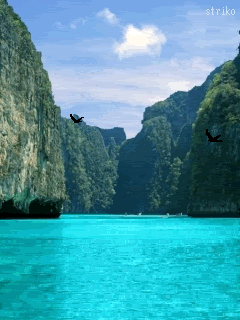 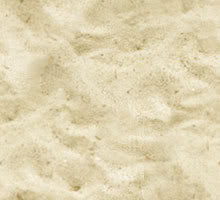 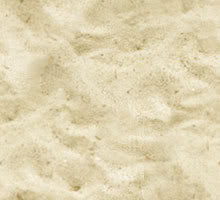 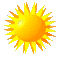 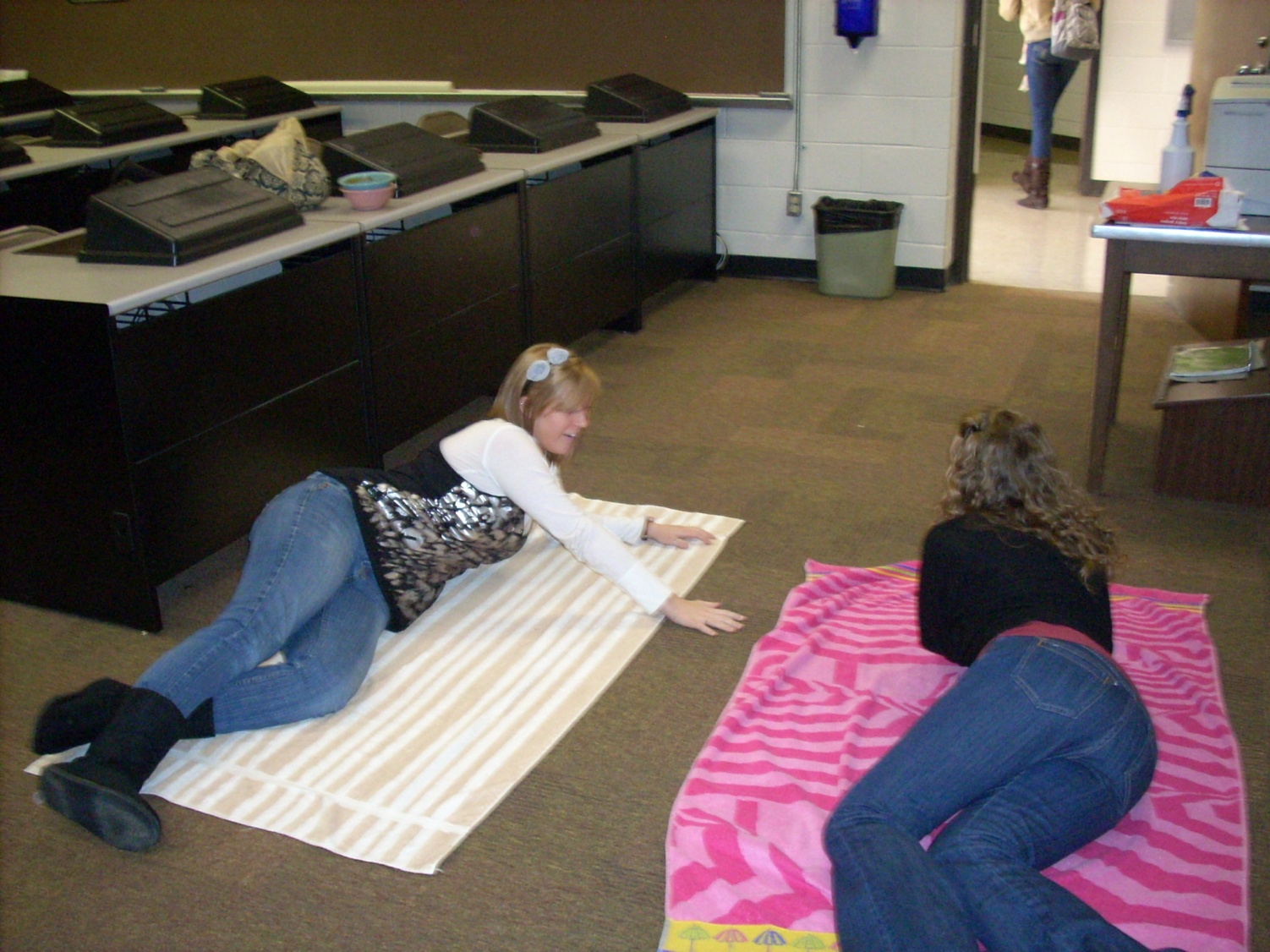 Cuando se despertaron, sus mochilas—con sus pasaportes y su dinero—no estaban a su lado.  Alguien les había robado.
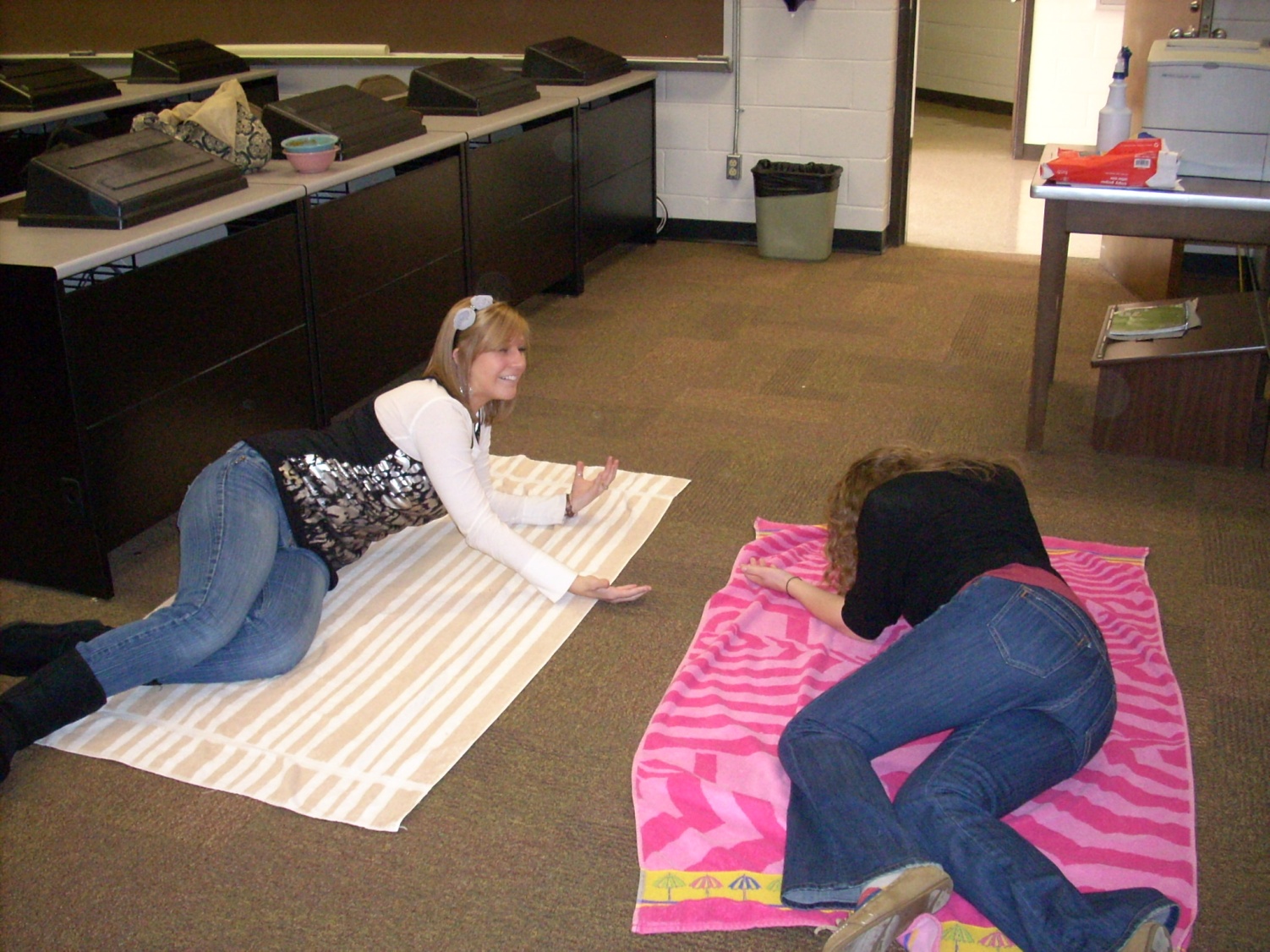 En Barcelona, siempre hay personas que buscan oportunidades para robar a los turistas, y es necesario mirar tus cosas todo el tiempo.
Preguntas